faith-filled disciples filling Jerusalem with faith?
Doubt was in the atmosphere …
Doubt was in the atmosphere …
Luke 24:11 … they did not believe her, because her words seemed to them like nonsense.
“No. I don’t believe it!” 
John 20:25 “Unless I see in his hands the mark of the nails, and place my finger into the mark of the nails, and place my hand into his side, I will never believe..”
 
Doubting Thomas
Matt 28:17 When they saw him, they worshipped him; but some doubted
Building Faith -  Own your Doubt
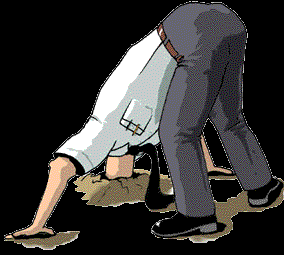 Building Faith -    Ask Questions
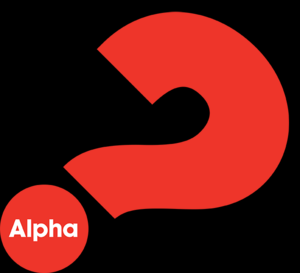 Own your Doubt
Building Faith -    Investigate Faith
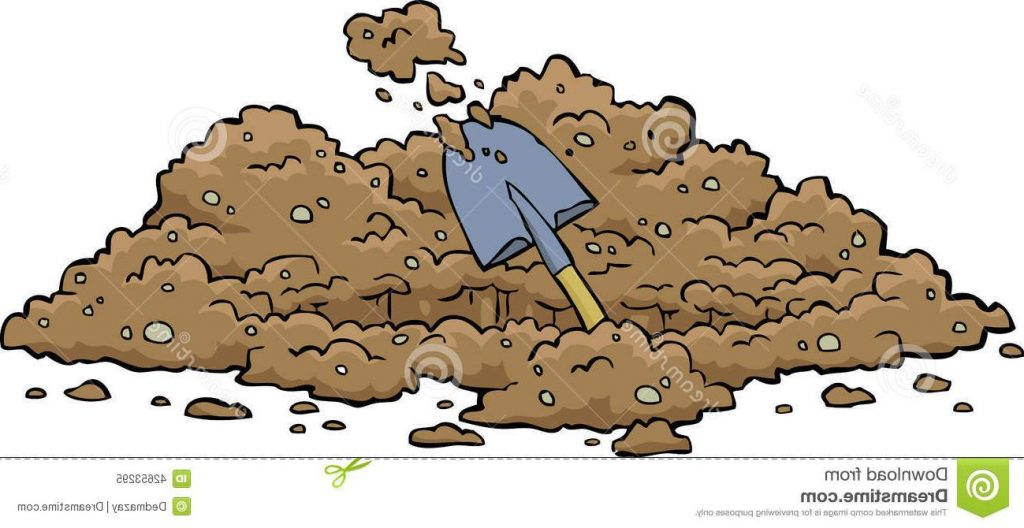 Ask Questions
Own your Doubt
Building Faith -    Struggle Deeply
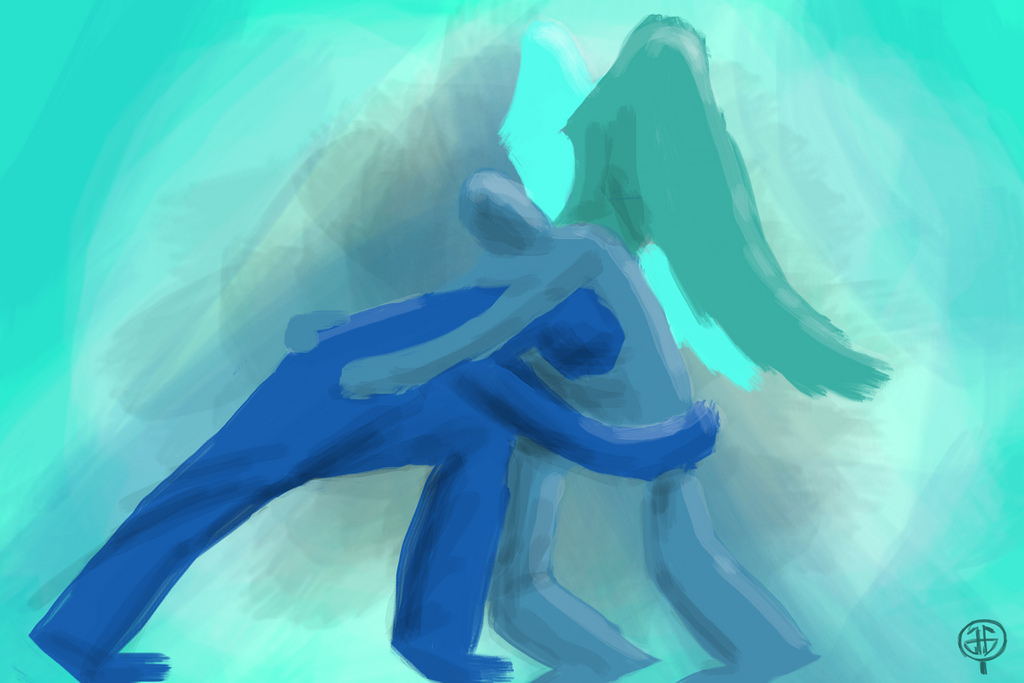 Investigate Faith
Ask Questions
Own your Doubt
Building Faith -    Beware Proofs
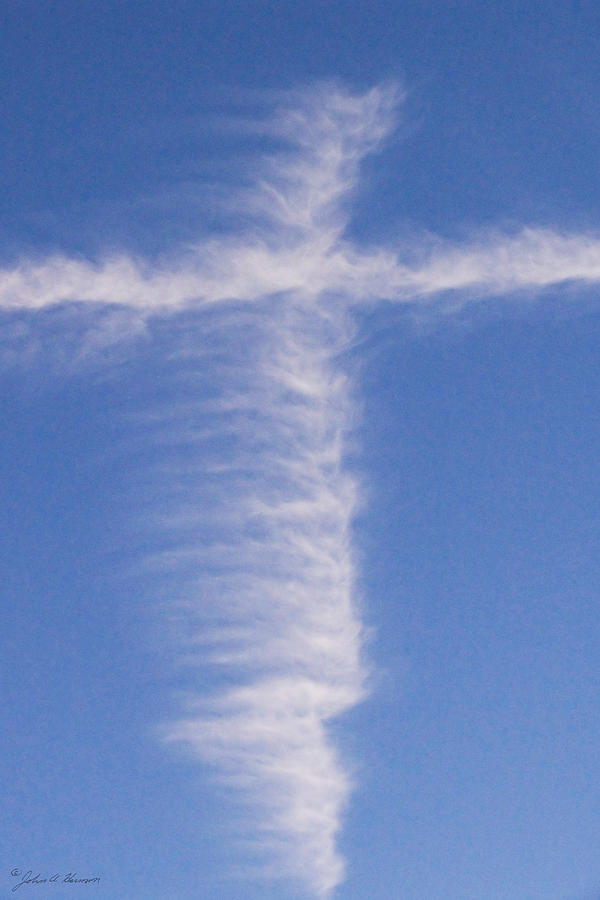 Struggle Deeply
Investigate Faith
Ask Questions
Own your Doubt
Building Faith -      Learn Trust
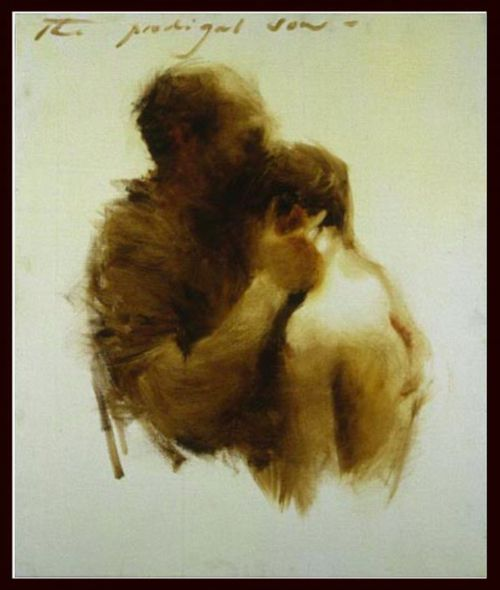 Beware Proofs
Struggle Deeply
Investigate Faith
Ask Questions
Own your Doubt
Eight days later, his disciples were inside again, and Thomas was with them. Although the doors were locked, Jesus came and stood amongst them and said “peace be with you”. Then he said to Thomas, “Put your finger here, and see my hands; and put out your hand, and place it in my side. Do not disbelieve, but believe.” (John 20:26-28)
“Feed your faith and your doubts will starve to death”
Building Faith -    Posture of Worship
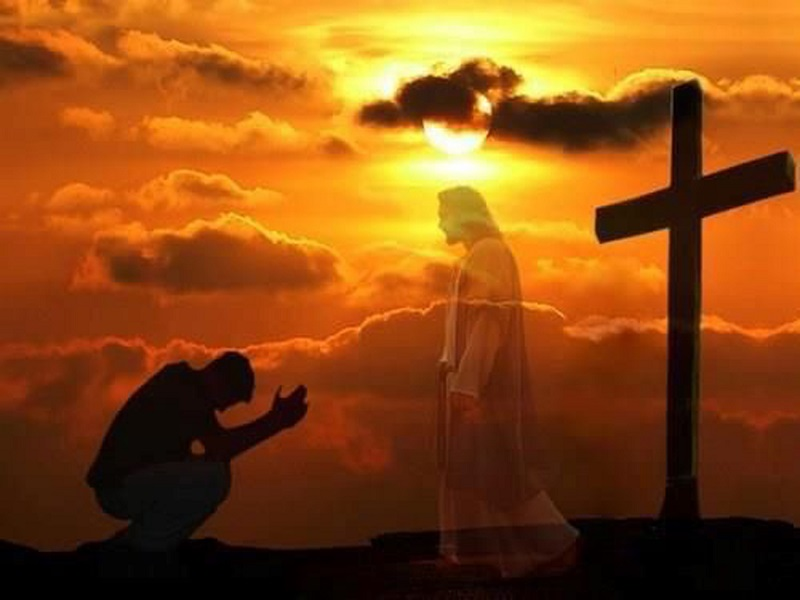 Learn Trust
Beware Proofs
Struggle Deeply
Investigate Faith
“My Lord and 
my God.”
Ask Questions
Own your Doubt
Wear Faith Spectacles
Posture of Worship
fix your eyes on Jesus
Learn Trust
Beware Proofs
Struggle Deeply
Investigate Faith
Ask Questions
Own your Doubt
Fix your thoughts on Jesus, the apostle and high priest whom we confess. 
(Hebrews 3 v1)
Let us fix our eyes on Jesus, the author and perfecter of our faith 
(Hebrews 12 v2)
We fix our eyes not on what is seen, but on what is unseen 
(2 Cor 4 v18)
Doubt 
The Faith Builder
Wear Faith Spectacles
Posture of Worship
Learn Trust
Beware Proofs
Struggle Deeply
Investigate Faith
Ask Questions
Own your Doubt